The Skeletal System
The Skeletal System
Parts of the skeletal system include:
Bones (skeleton)
Joints
Cartilages
Ligaments
Divided into two divisions:
Axial skeleton   (skull, ribs and vertebra)
Appendicular skeleton (pelvis, extremities)
Functions of Bones
Support of the body
Protection of soft organs
Movement due to attached skeletal muscles
Storage of minerals and fats
Blood cell formation
ORGANIZATION
About 206 bones
Axial Skeleton
Head, neck, trunk
Skull
Hyoid Bone
Vertebral Column
Thoracic Cage (ribs, 12 pairs)
Sternum
Hyoid Bone
Appendicular Skeleton
Limbs & Bones that connect to the
Pectoral Girdle (shoulders)
Pelvic Girdle (hips)
Bone Tissue
Two basic types of bone tissue
Compact bone
Homogeneous
Spongy bone
Small needle-like pieces of bone
Many open spaces
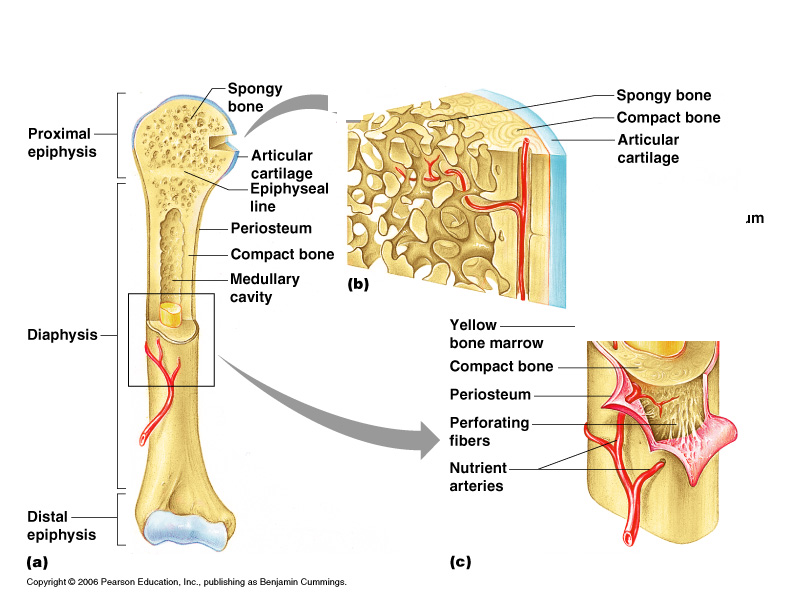 Figure 5.2b
Classification of Bones on the Basis of Shape
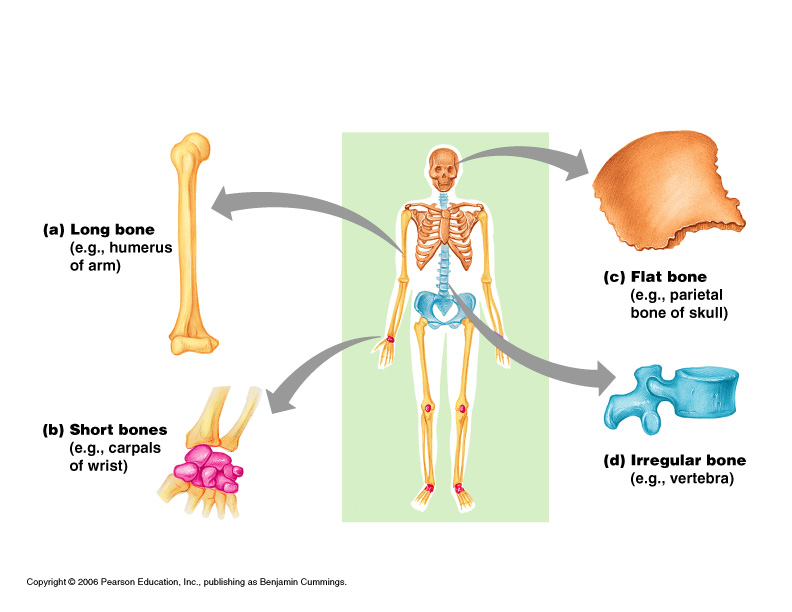 Figure 5.1
Bone Shapes
Long bones
Typically longer than wide
Have a shaft with heads at both ends
Contain mostly compact bone
Examples: Femur, humerus
Short bones
Generally cube-shape
Contain mostly spongy bone
Examples: Carpals, tarsals
Bone Shapes (cont.)
Flat bones
Thin and flattened, usually curved
Thin layers of compact bone around a layer of spongy bone
Examples: Skull, ribs, sternum
Irregular bones
Irregular in shape
Do not fit into other bone classification categories
Example: Vertebrae and hip
Gross Anatomy of a Long Bone
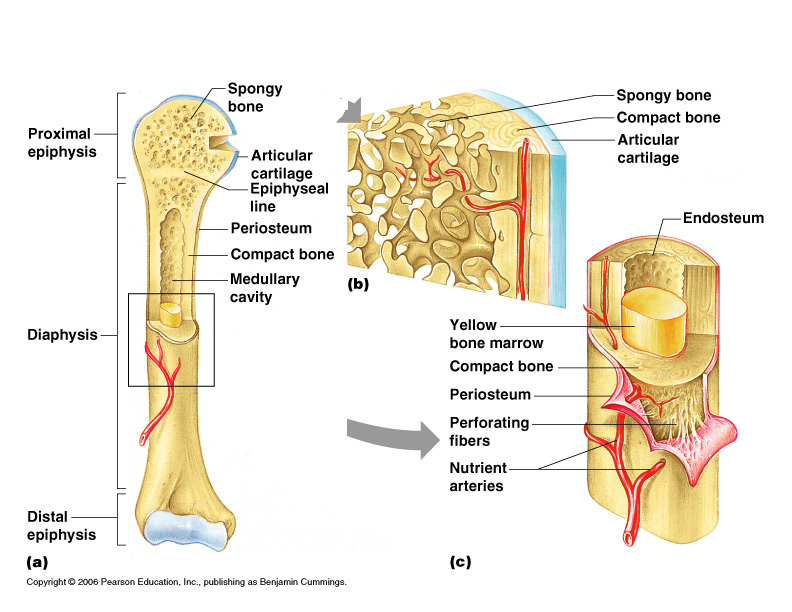 Diaphysis
Shaft
Composed of compact bone
Epiphysis 
Ends of the bone
Composed mostly of spongy bone
Gross Anatomy of a Long Bone
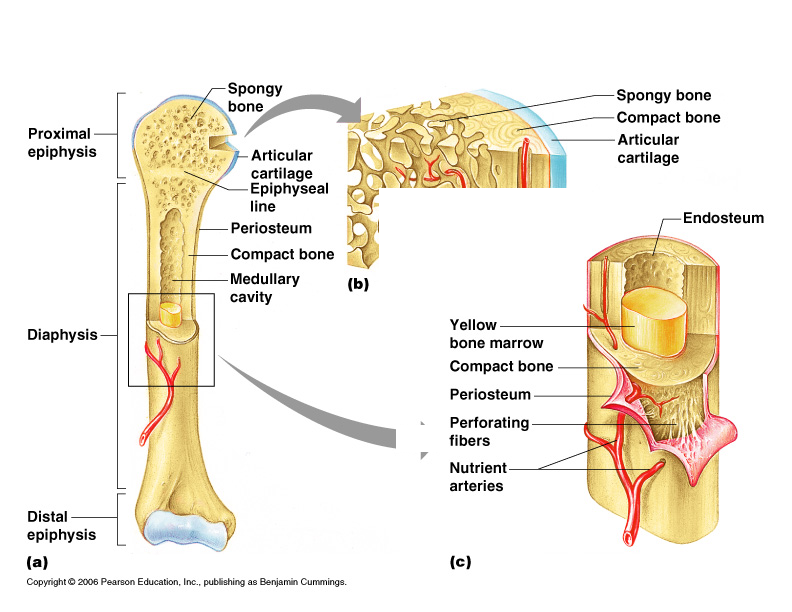 Periosteum
Outside covering of the diaphysis
Fibrous connective tissue membrane
Sharpey’s fibers
Secure periosteum to underlying bone
Arteries
Supply bone cells with nutrients
Figure 5.2c
Gross Anatomy of a Long Bone
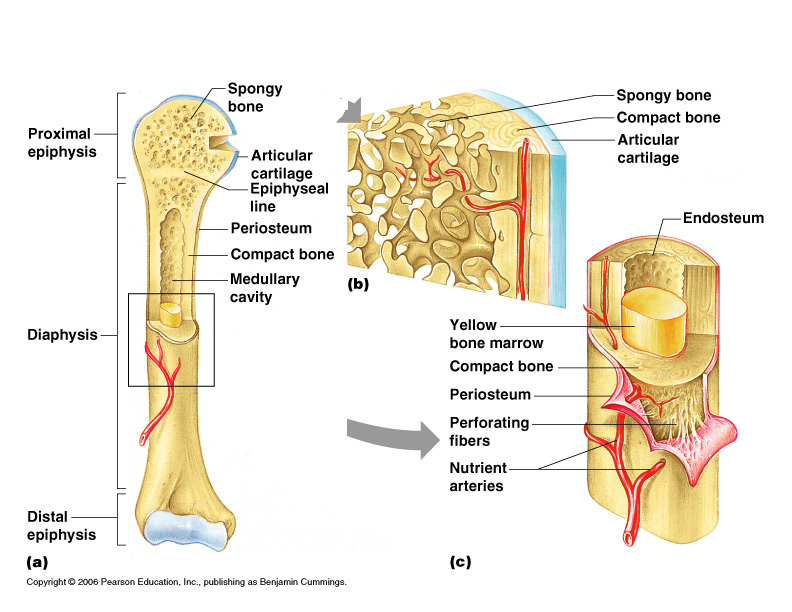 Articular cartilage
Covers the external surface of the epiphyses
Made of hyaline cartilage
Decreases friction at joint surfaces
Figure 5.2a
Gross Anatomy of a Long Bone
Medullary cavity
Cavity of the shaft
Contains yellow marrow (mostly fat) in adults
Contains red marrow (for blood cell formation)
 ** only type found in infants
Structure of a Long Bone
Figure 6.3a-c
* Assignment 
– Coloring of a Long Bone
Review the Structure of a Long Bone

Matching quiz at http://www.mhhe.com/biosci/ap/holehaap/student/olc2/chap07matching01.html
Bone Markings
Types:
1) Projections and processes – grow out from the bone surface
2) Depressions or cavities – indentations

Functions:
1) Sites of attachments for muscles, tendons, and ligaments
2) Passages for nerves and blood vessels
Microscopic Anatomy of Bone
Microscopic Structure
MATRIX - where the bone cells live, made up of collagen  and inorganic salts
 
OSTEOCYTES  - mature bone cells, enclosed in tiny chambers called LACUNAE
 
LAMELLAE- rings of osteocytes
HAVERSIAN CANAL, center of the rings, houses blood vessels
 
CANALICULI- passageways that link osteocytes
 
VOLKMAN's CANALS- link Haversion canals.

OSTEONS- a Haversian Canal and the lamellae that surround it
Test Yourself
Find the...

Haversian Canal
Volkman's Canal

Lamellae

Spongy Bone
Compact Bone
BONE DEVELOPMENT & GROWTH
ALL BONES START AS HYALINE CARTILAGE, areas gradually turn to bone
         
PRIMARY OSSIFICATION CENTER (shaft)
        
SECONDARY OSSIFICATION CENTER (ends)
Bone Growth
Bones are remodeled and lengthened until growth stops
Bones change shape somewhat
Bones grow in width
Long Bone Formation and Growth
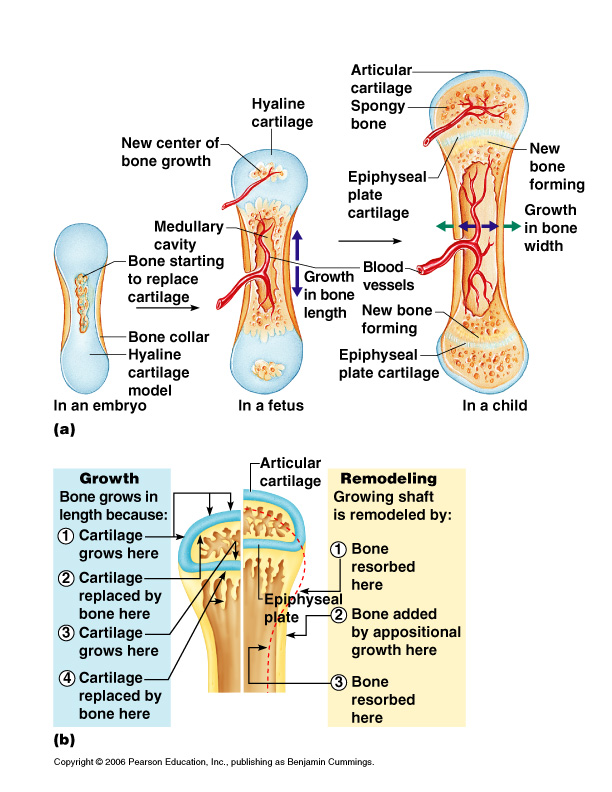 Figure 5.4b
Bone Development & Growth
EPIPHYSEAL DISK  (growth plate) is a band of cartilage between the epiphysis and diaphysis
 
These areas increase bone length as the cells ossify
 
Cartilage becomes OSTEOBLASTS become OSTEOCYTES
Types of Bone Cells
Osteocytes
Mature bone cells
Osteoblasts
Bone-forming cells
Osteoclasts
Bone-destroying cells
Break down bone matrix for remodeling and release of calcium
Bone remodeling is a process by both osteoblasts and osteoclasts
Bone Remodeling